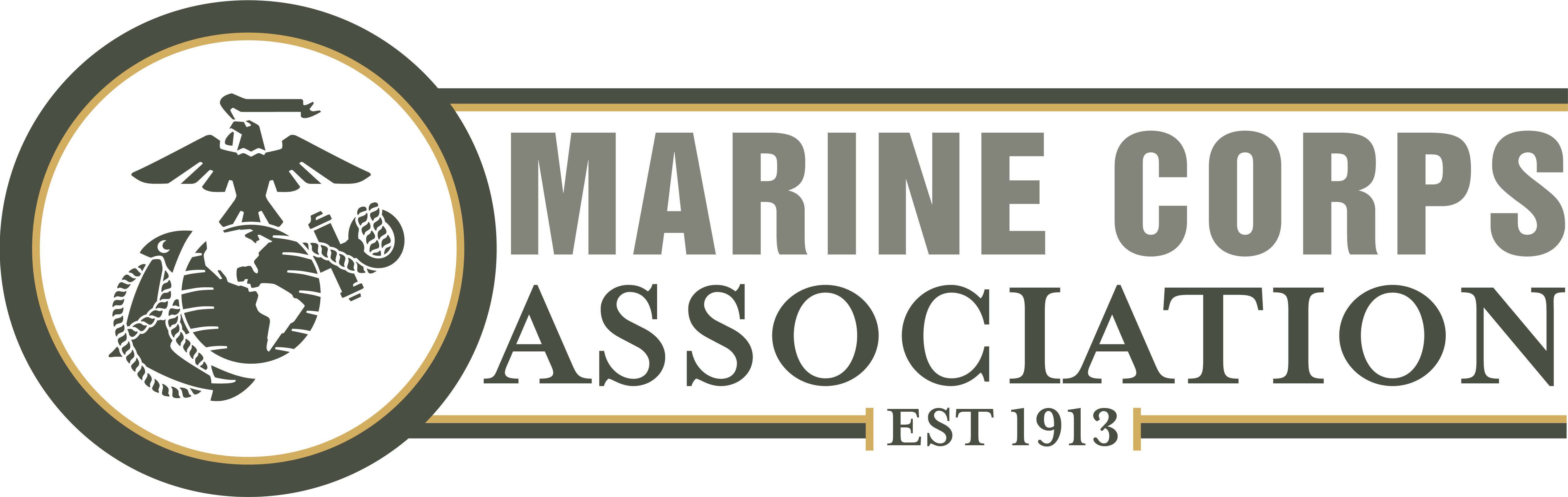 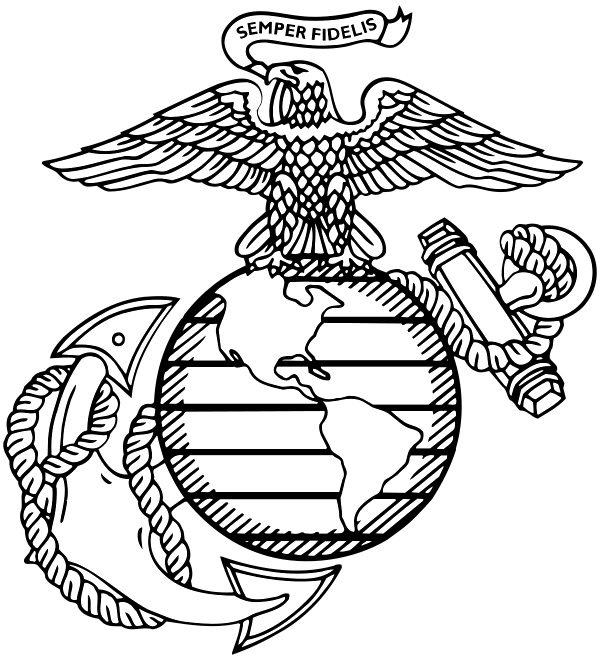 Marine Corps Association
2022 Result
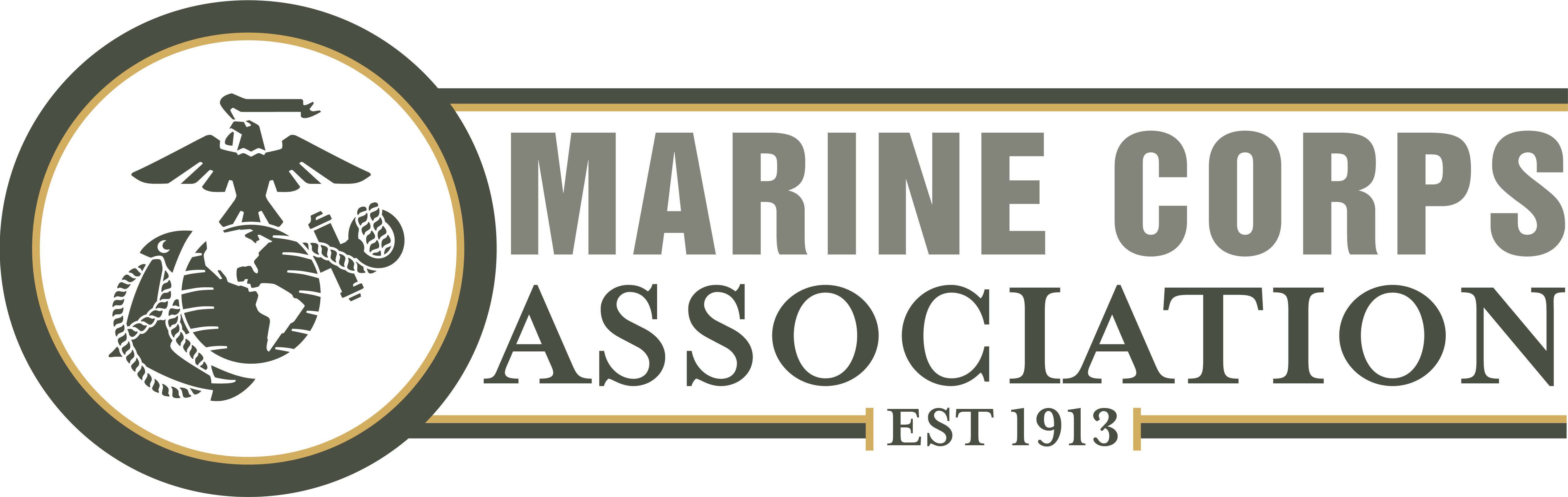 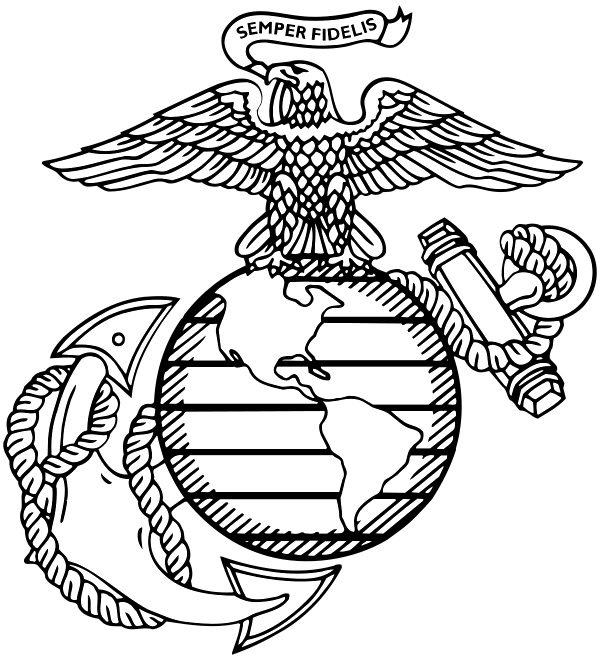 MCA 2022 Net Result: $54,769
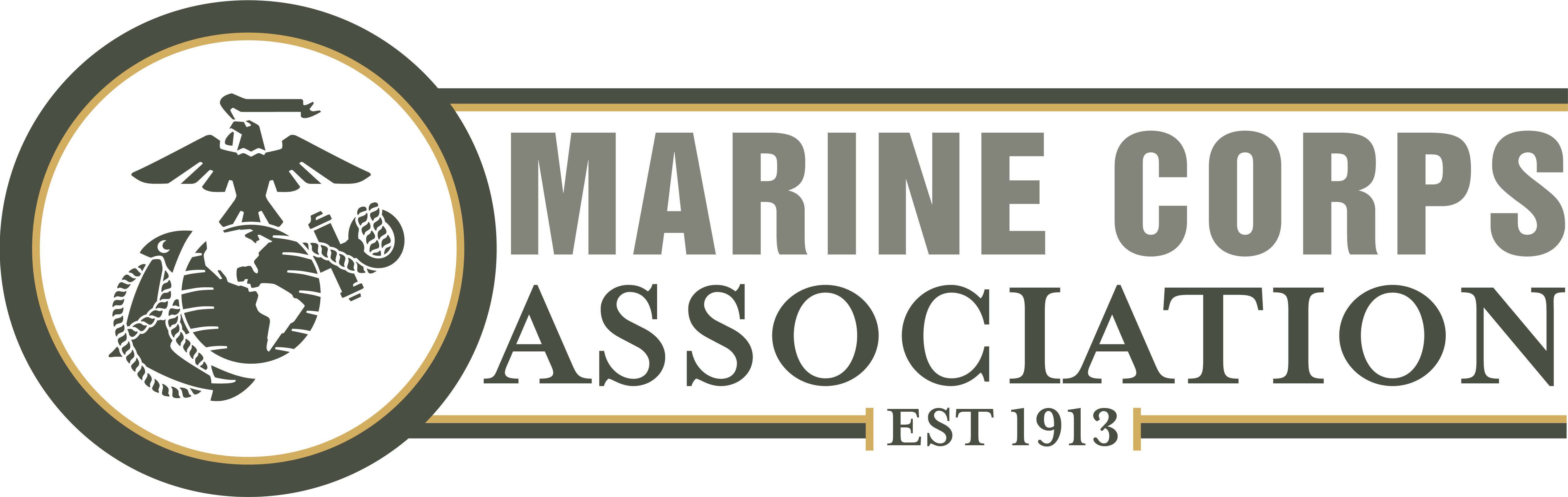 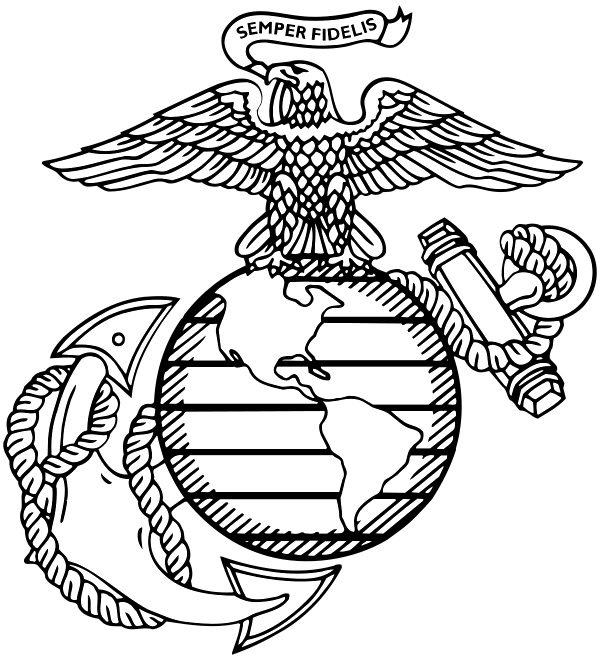 Marine Corps Gazette 
Net Result: (298,851) +54,137 vs Budget
Leatherneck
Net Result:  (251,500)  +42,260 vs Budget
Membership 
Net Result: 856,457
-34,966 vs Budget
Professional Events
Net Result:  431,937
+198,630 vs Budget
All Retail
Net Result:  191,866
-44,868 vs Budget
Modern Day Marine
Net Result: 453,358
+192,078 vs Budget